Why do we see history when we look at the stars?
Year 5  Autumn 1: Physics

Earth and Space
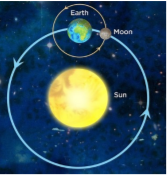 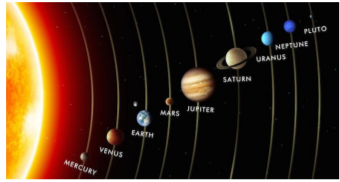 Key knowledge:
What is the solar system?
How do the planets move?
Are all planets the same?
What shape are the Earth, Sun and Moon?
What causes day and night?
How long does it take for the Earth to orbit the Sun?
What causes seasons?
What does the moon orbit?
What is the solar system?
What is the solar system?
A group of 8 planets: Mercury, Venus, Earth, Mars, Jupiter, Saturn, Uranus and Neptune.
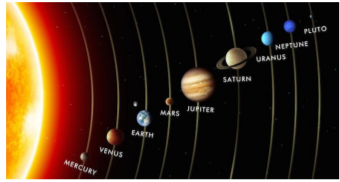 How do the planets move?
How do the planets move?
The planets all orbit the Sun. Each have different orbits so some take longer.
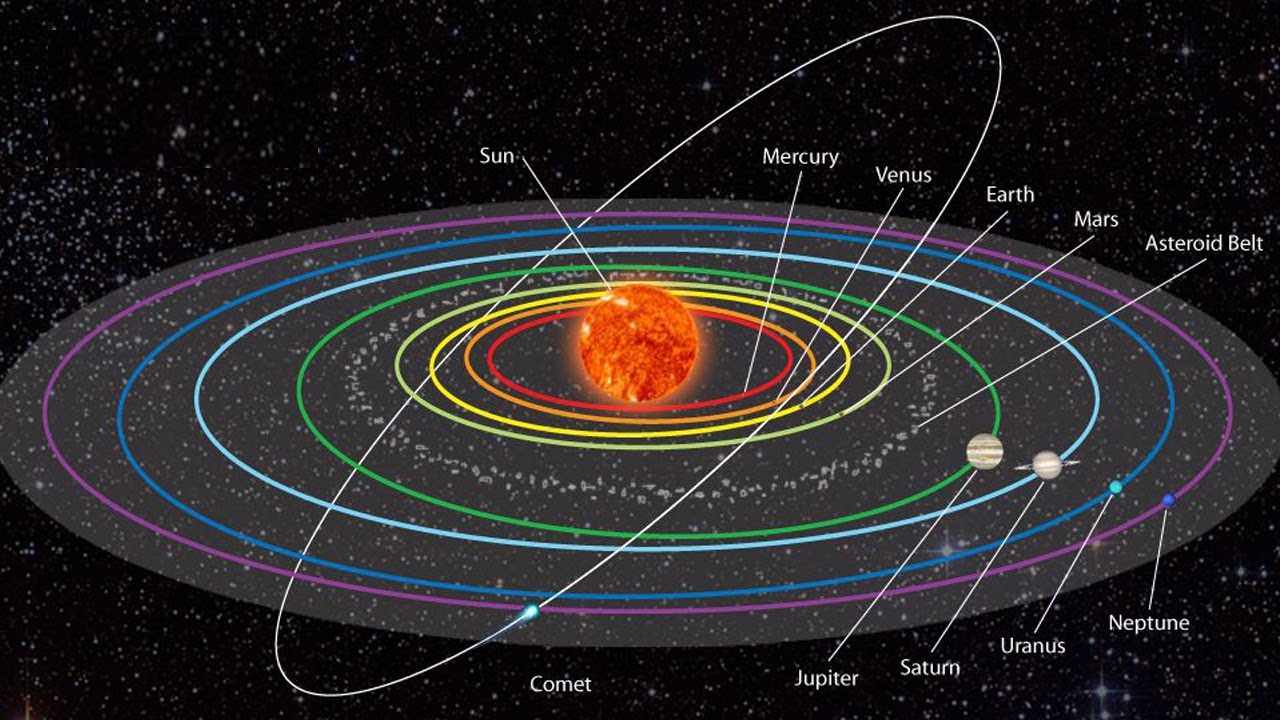 Are all planets the same?
Are all planets the same?
The first 4 planets are small and rocky; the outer 4 planets are gas giants or ice giants.
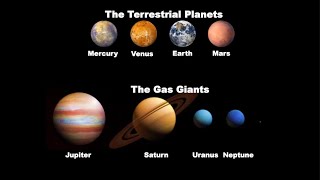 What shape are the Earth, Sun and Moon?
What shape are the Earth, Sun and Moon?
Approximately spherical
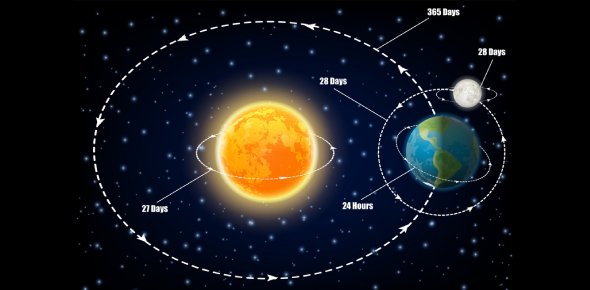 What causes day and night?
What causes day and night?
The Earth rotates on its axis anti-clockwise and makes a complete rotation over 24 hours.
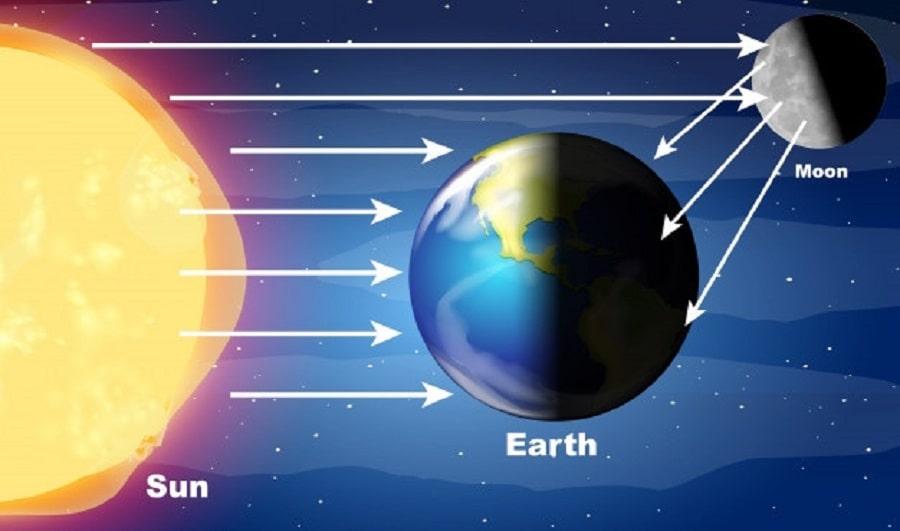 How long does it take for the Earth to orbit the Sun?
How long does it take for the Earth to orbit the Sun?
The Earth takes 365 and a quarter days to orbit the Sun. Every four years on Earth is a leap year.
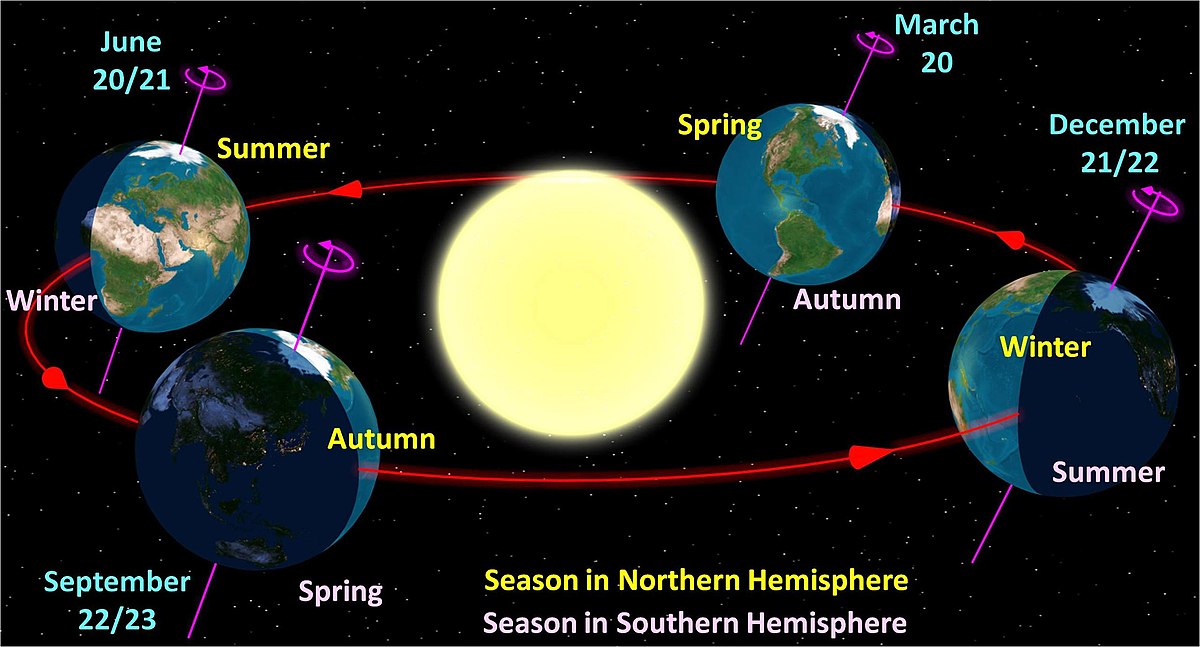 What causes seasons?
What causes seasons?
It is the Earth’s tilt that causes the seasons.
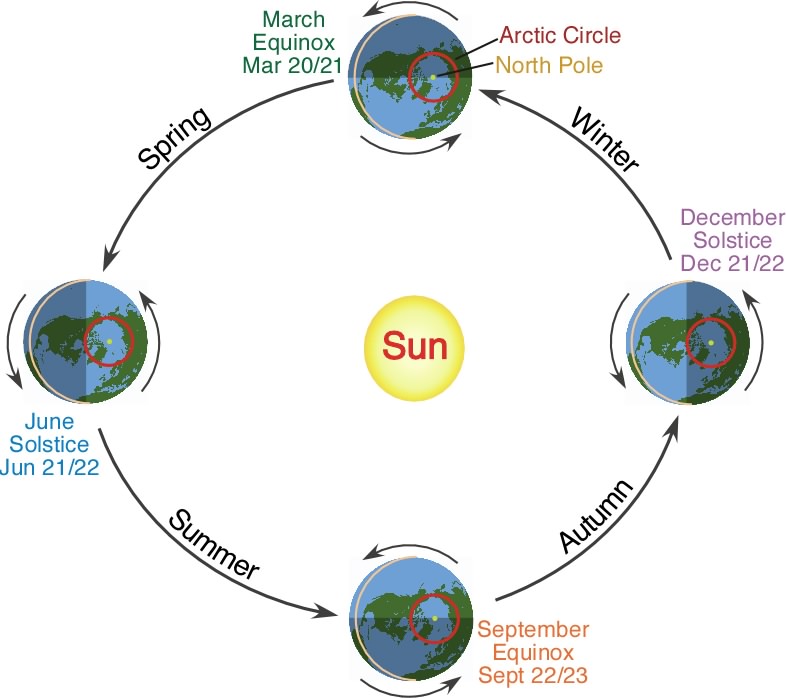 What does the moon orbit?
What does the moon orbit?
The Moon orbits the Earth anticlockwise and takes approximately 28 days.
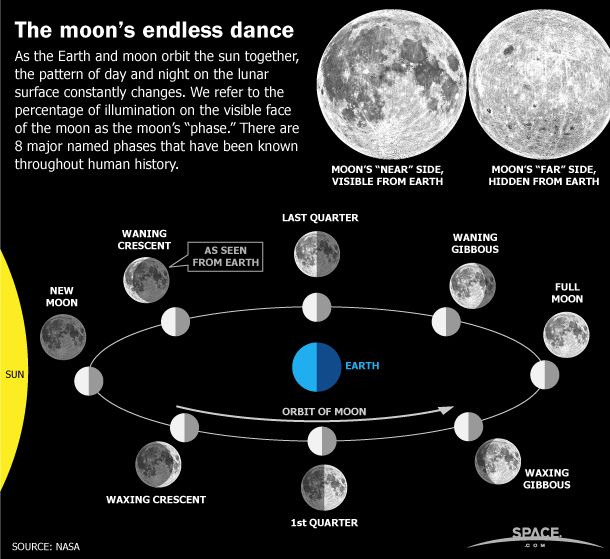 Can we change the properties of a material?
Year 5  Autumn 2: Chemistry

Properties and changes of materials
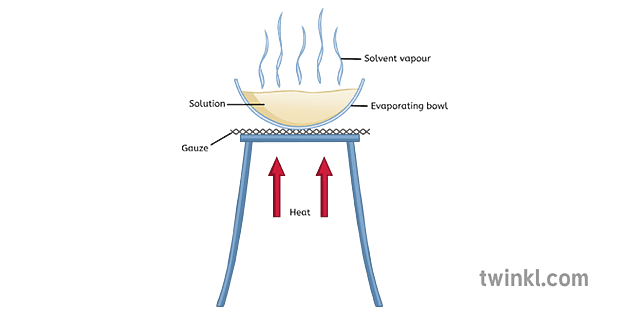 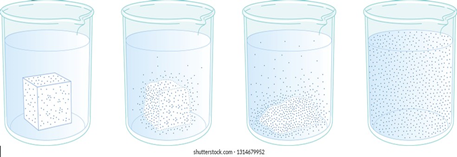 Key knowledge:
How can materials be grouped?
What are thermal insulators?
What are thermal conductors?
What are electrical insulators?
What are electrical conductors?
What are reversible changes?
What are irreversible changes?
What is dissolving?
What is evaporation?
How can materials be grouped?
How can materials be grouped?
Materials can be grouped based on their properties: magnetic, transparent, permeable, soluble
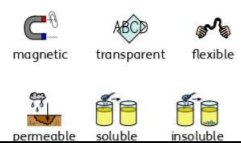 What are thermal insulators?
What are thermal insulators?
Materials that do not let heat travel through them easily
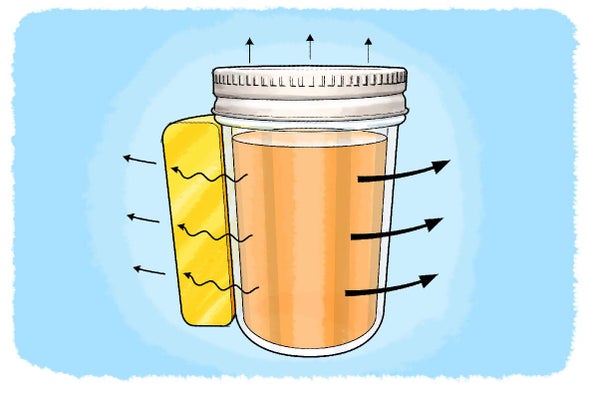 What are thermal conductors?
What are thermal conductors?
Materials that let heat travel through them easily
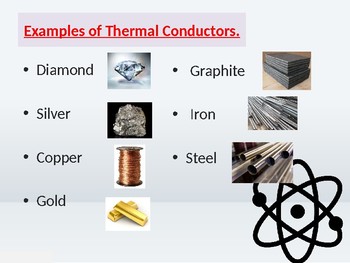 What are electrical insulators?
What are electrical insulators?
Materials that do not let electricity travel through them easily
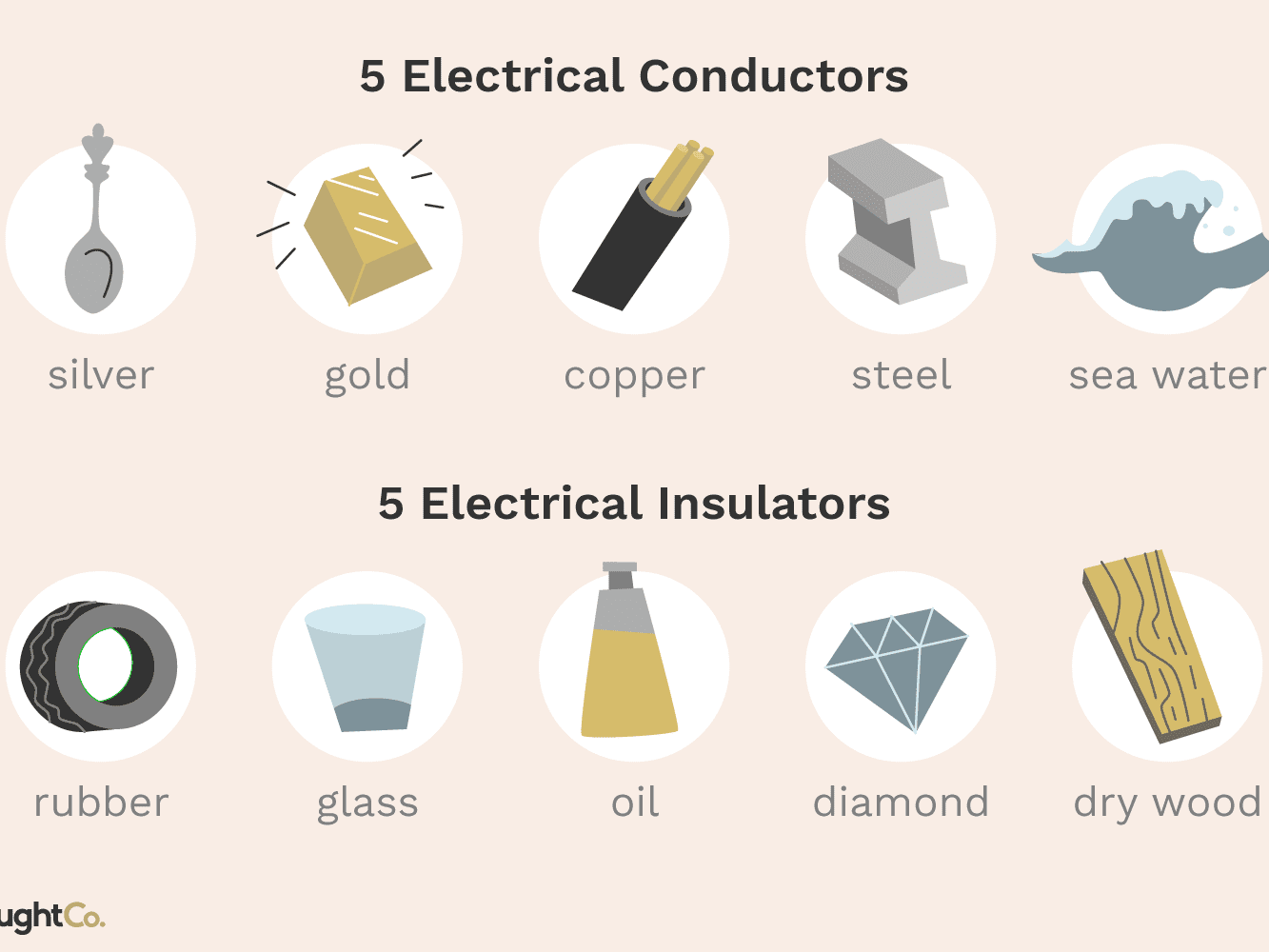 What are electrical conductors?
What are electrical conductors?
Materials that let electricity travel through them easily
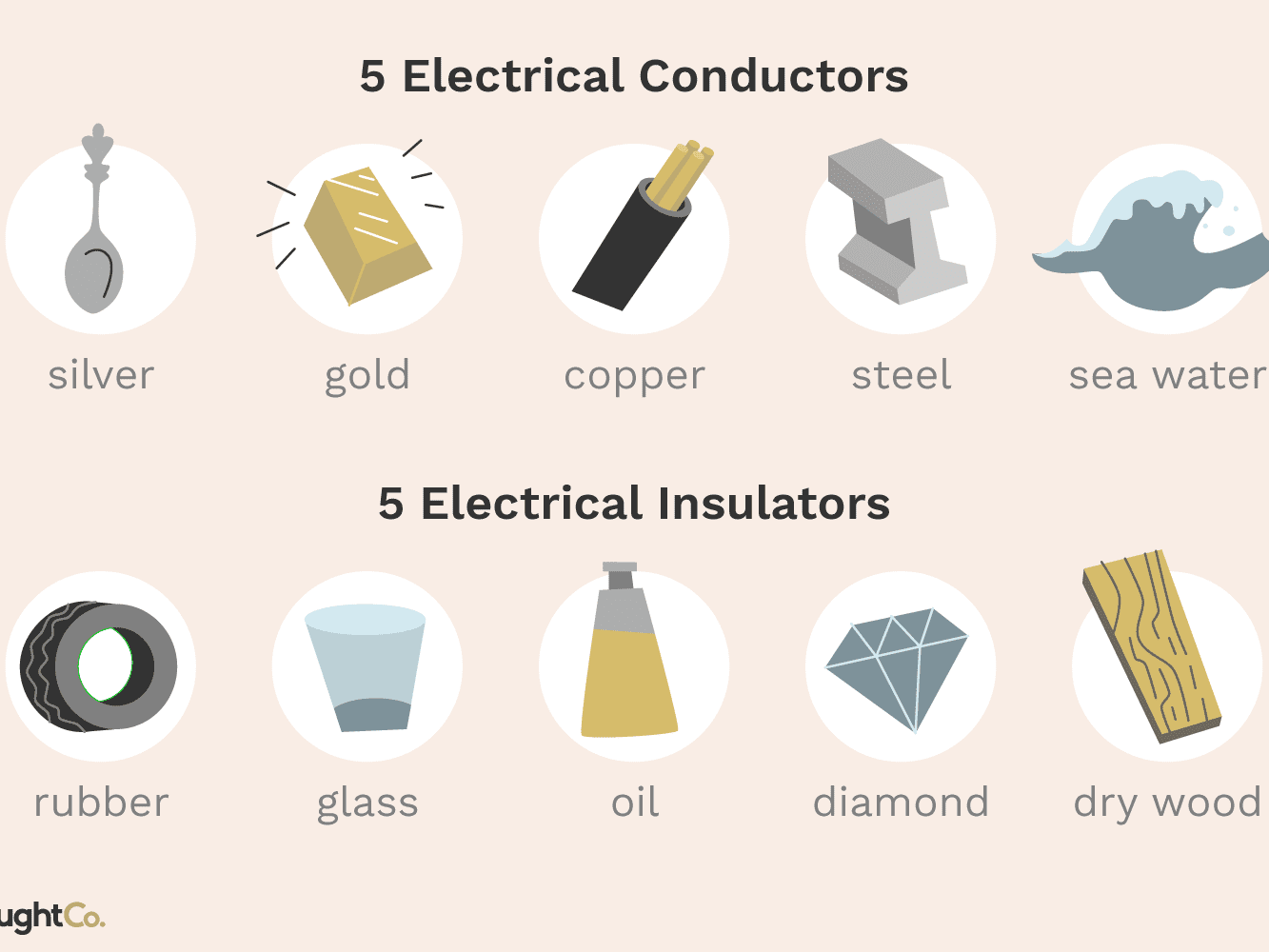 What are reversible changes?
What are reversible changes?
A reversible change is a change that can be undone or reversed e.g. melting, dissolving
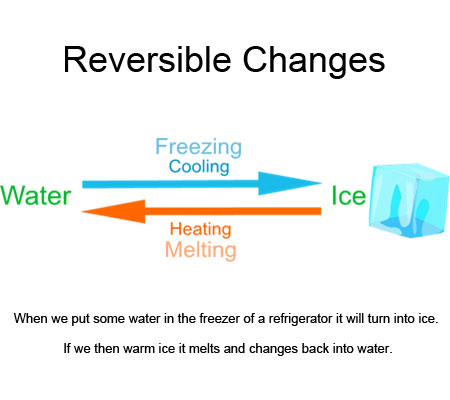 What are irreversible changes?
What are irreversible changes?
Irreversible changes are permanent. They cannot be undone.
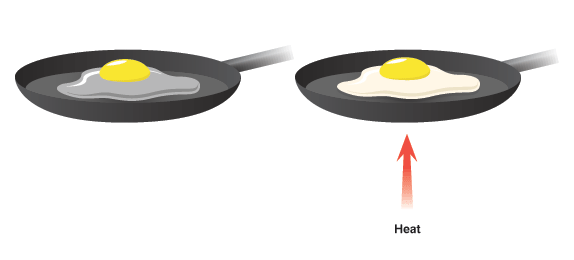 What is dissolving?
What is dissolving?
When the particles of a solid mix with the particles of a liquid
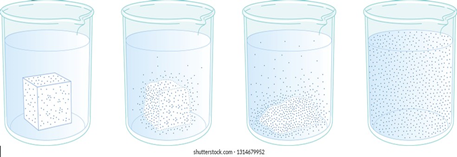 What is evaporation?
What is evaporation?
The process of turning from liquid into gas
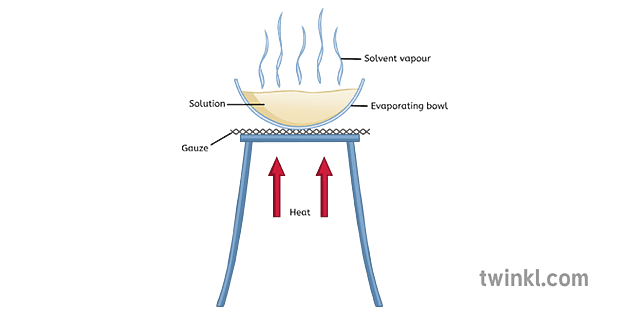 Does everything that goes up always come down?
Year 5  Spring 1: Physics

Forces, levers and pulleys
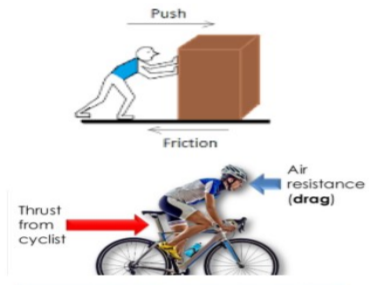 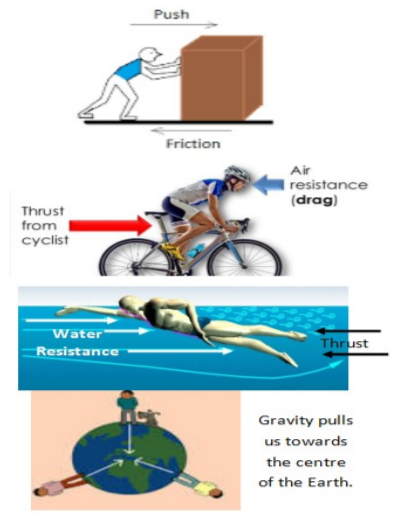 Key knowledge:
What is a force?
What can forces do?
What is gravity?
What is friction?
What is air resistance?
What is water resistance?
What is a lever?
What is a pulley?
What is a force?
What is a force?
A force is either a push or a pull.
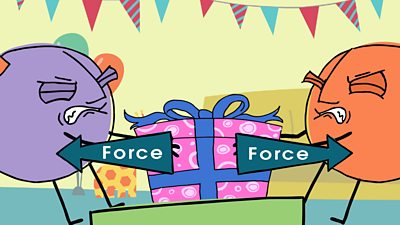 What can forces do?
What can forces do?
Forces can make things speed up, slow down, change shape and change direction.
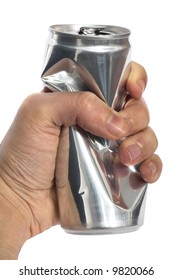 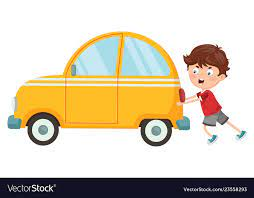 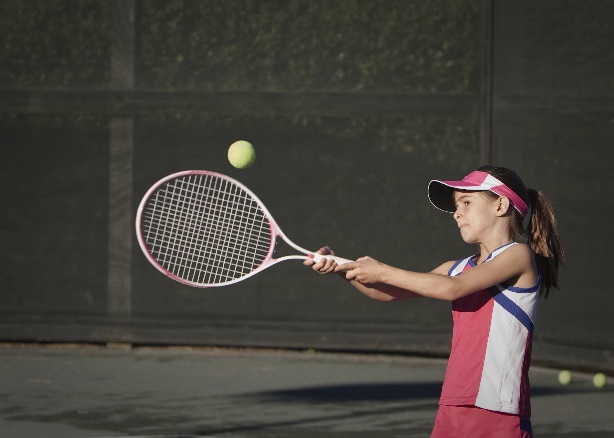 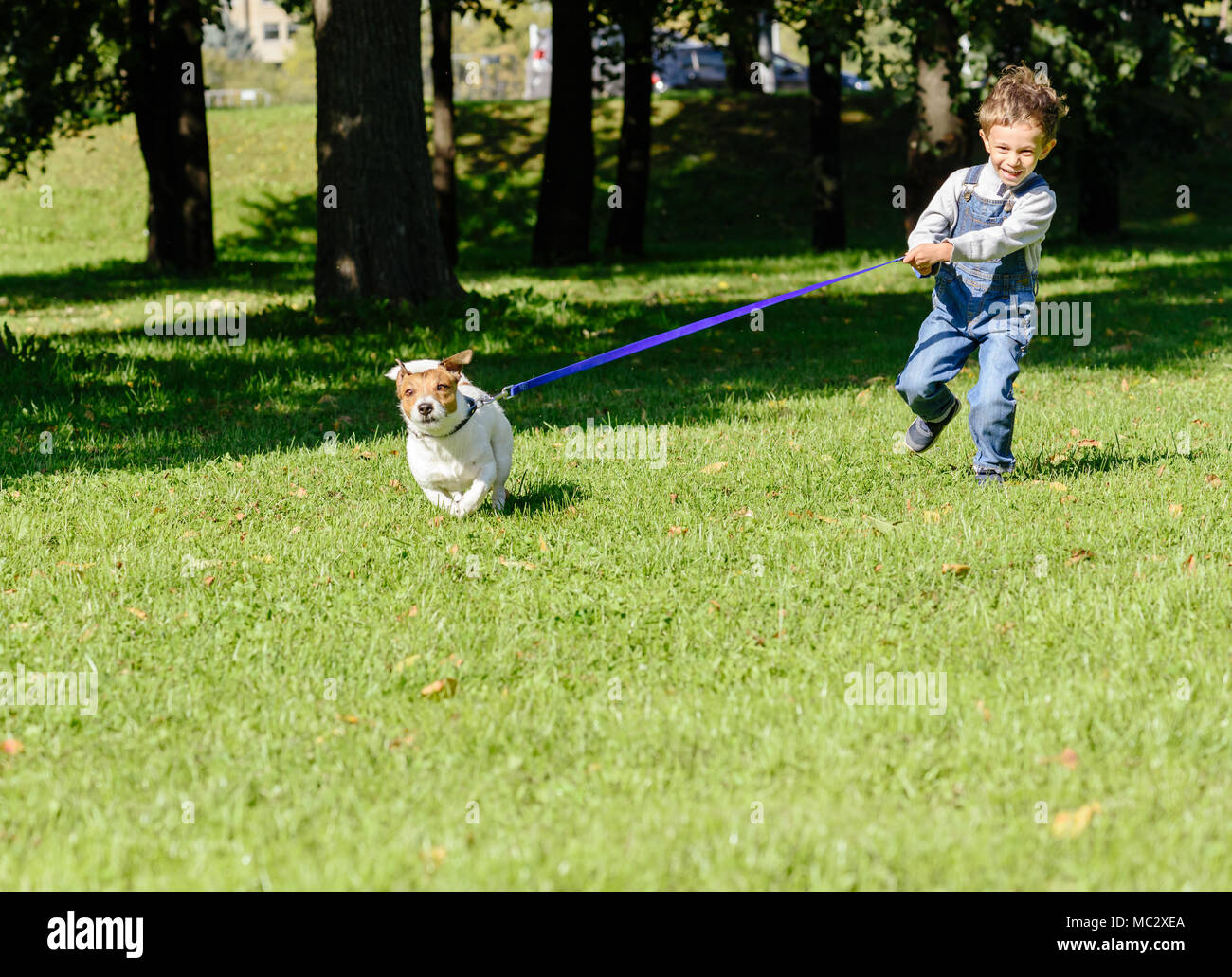 What is gravity?
What is gravity?
Gravity is the force that pulls objects down towards the centre of the Earth.
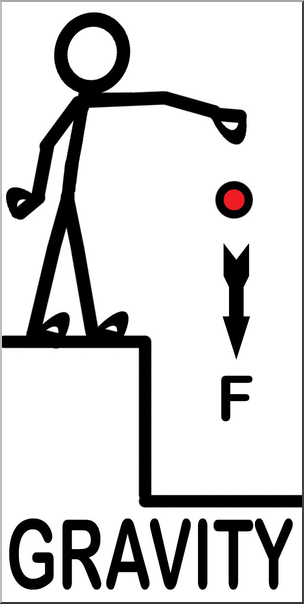 What is friction?
What is friction?
Friction happens when two surfaces touch and rub against each other.
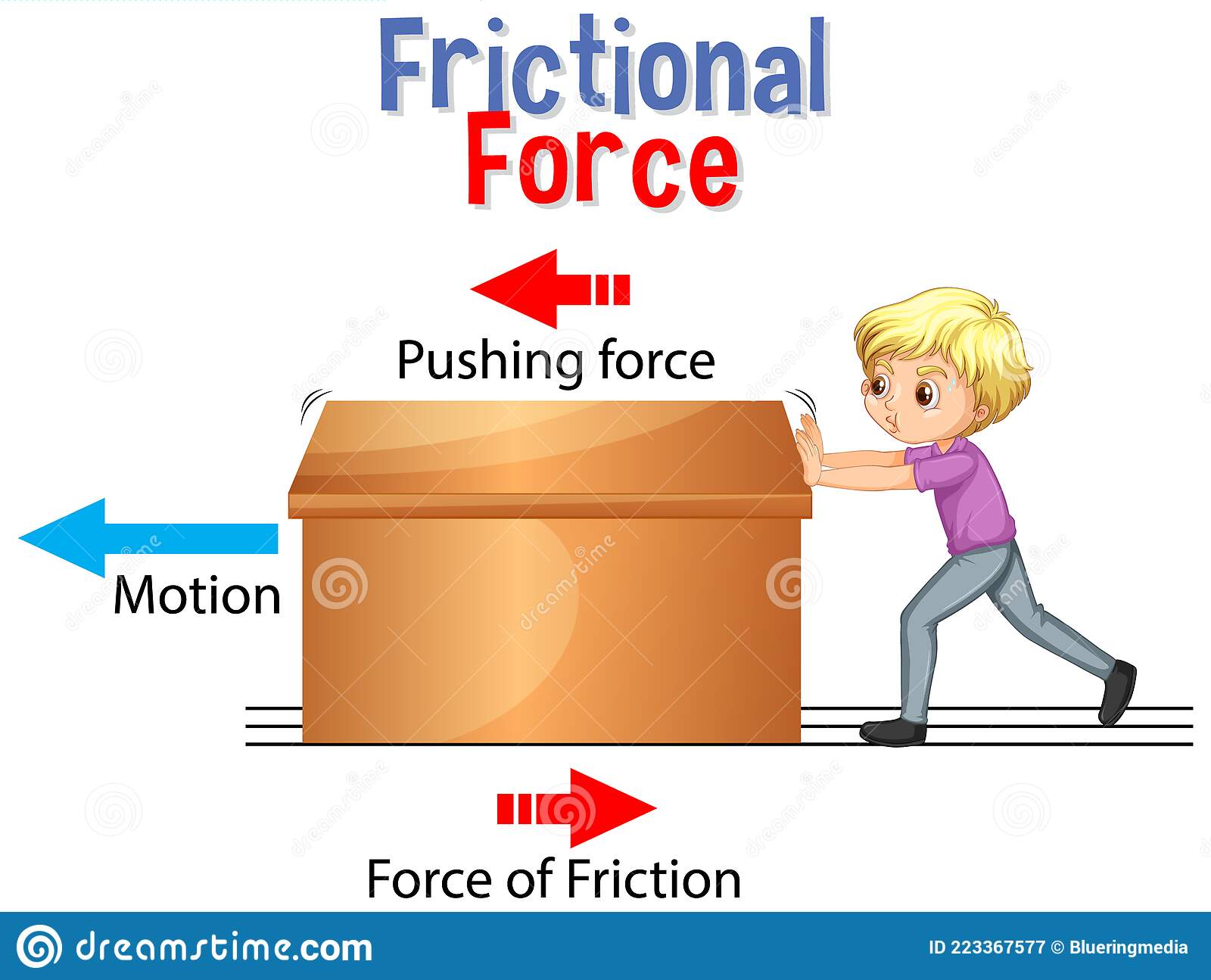 What is water resistance?
What is water resistance?
Water resistance slows down moving objects, because water slows you down as you move through it.
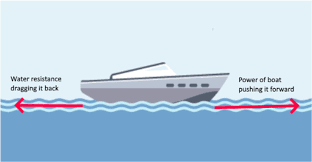 What is air resistance?
What is air resistance?
Air resistance slows down moving objects, because air slows you down as you move through it.
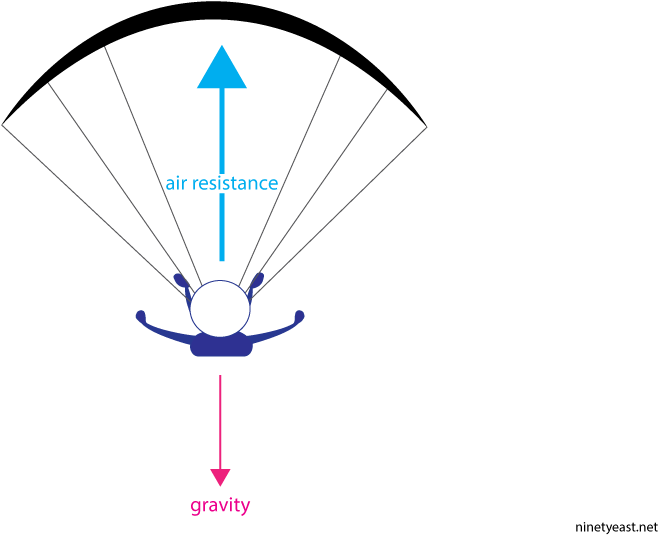 What is a lever?
What is a lever?
A lever is a simple machine which helps us to lift objects.
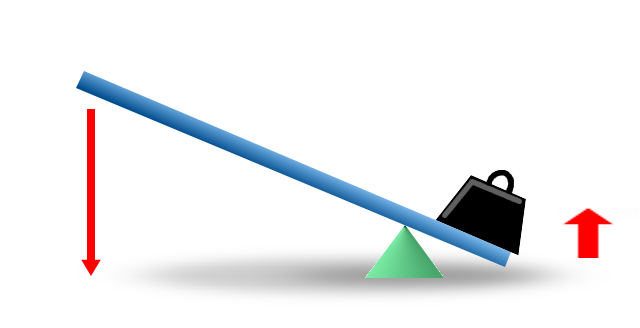 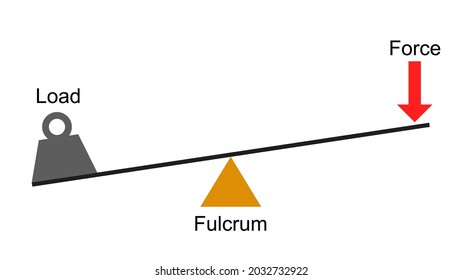 What is a pulley?
What is a pulley?
Pulleys also help to lift heavy objects. They include at least one wheel and a length of rope.
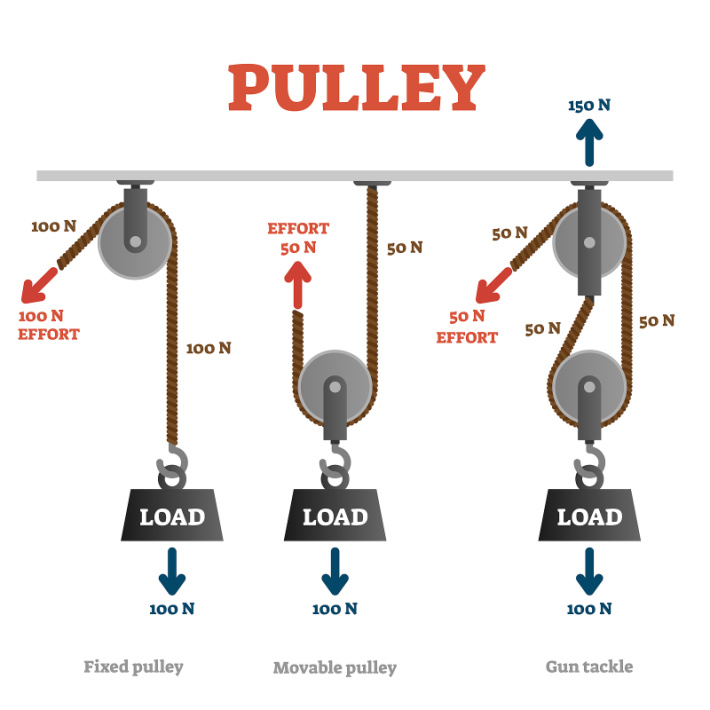 Can we change the properties of a material?
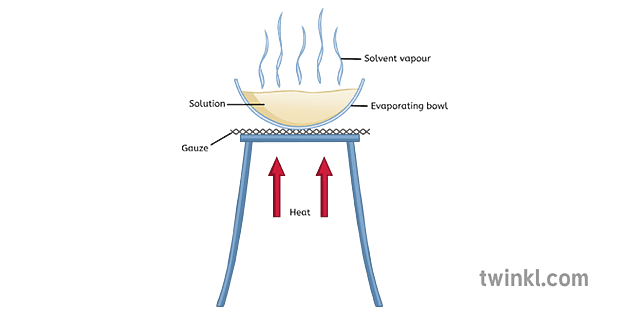 Year 5  Summer 1: Chemistry

Properties and changes of materials
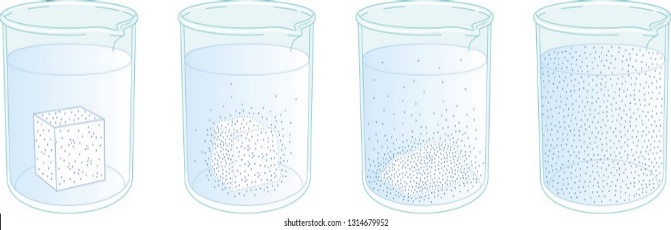 Key knowledge:
How can materials be grouped?
What are thermal insulators?
What are thermal conductors?
What are electrical insulators?
What are electrical conductors?
What are reversible changes?
What are irreversible changes?
What is dissolving?
What is evaporation?
How can materials be grouped?
Materials can be grouped based on their properties: magnetic, transparent, permeable, soluble
What are thermal insulators?
Materials that do not let heat travel through them easily
What are thermal conductors?
Materials which allow heat to move through them easily
What are electrical insulators?
Have high resistance so do not let electricity travel through them
What are electrical conductors?
Materials which allow electricity to pass through them easily
What are reversible changes?
A reversible change is a change that can be undone or reversed e.g. melting, dissolving
What are irreversible changes?
Irreversible changes are permanent. They cannot be undone
What is dissolving?
When the particles of a solid mix with the particles of a liquid.
What is evaporation?
The process of turning from liquid into gas.